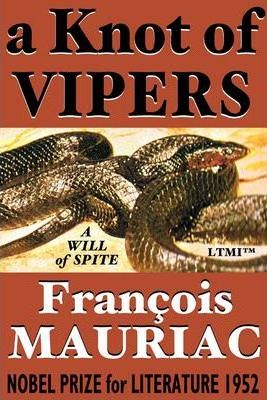 Metaphors We Live By
Hannah Harrington
Language and Culture
Example 1
“The man here depicted was the enemy of his own flesh and blood.”
This sentence is giving human characteristics to flesh and blood.
personification
The narrator is describing the main character, Louis, and his insatiable need for revenge.
Example 2
”Your ego has grown fragile over time Isa.”
Louis is writing in a journal to his wife and is detailing how he hates her.
He describes her ego, a non-tangible thing, as something that can be broken.
Ontological Metaphor: Mind is brittle
The ego is an abstract concept given a concrete experience
Western Ideas
To me, it does not seem that either of these quotes were specifically following any western cultural ideas such as the examples given about American values of time